Николаева Светлана Петровна 
Мастер производственного обучения Агротехнологического отделения ГБПОУ РС (Я) «Якутский сельскохозяйственный техникум»;
Образование – высшее; 
1992-1995 г. - Якутский сельскохозяйственный техникум, квалификация «ветеринарный фельдшер»;
1995-2001 гг. Якутская государственная сельскохозяйственная академия, квалификация – «ветеринарный врач»;
2017 – ГАО ДПО РС(Я) «Институт развития профессионального образования». «Педагог профессионального образования (преподаватель)». 
Педагогический стаж – 8 лет
Заявленная квалификационная категория - первая
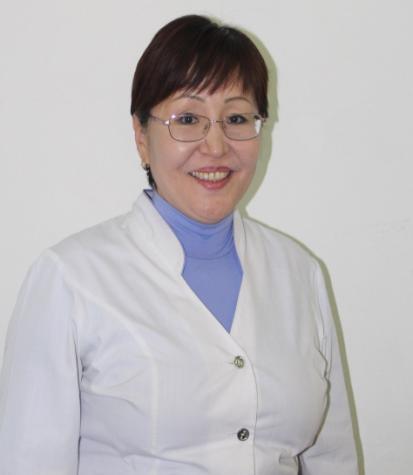 1.Результаты повышения квалификации по профилю педагогической деятельности.
Свидетельство о профессии рабочего, должности служащего ГБПОУ РС(Я) « Якутский сельскохозяйственный техникум», рабочая профессия – коневод 3 разряда, 640 ч,  29.03. 2017 г.
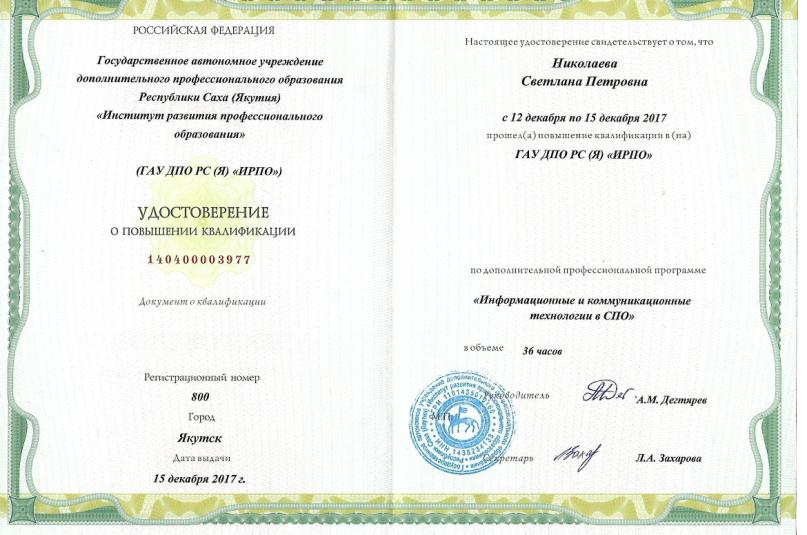 Удостоверение о повышении квалификации ГАУ ДПО РС(Я) ИРПО «Информационные и коммуникационные технологии в СПО, 36 ч., 15.12.2017 г.
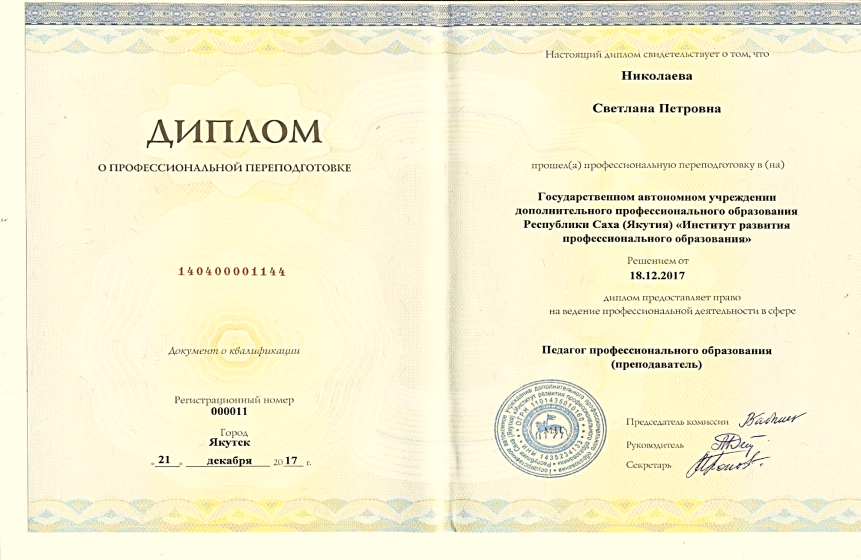 Диплом о профессиональной переподготовке ГАУ ДПО РС(Я) ИРПО ,360 часов, 18.12.2017 г.
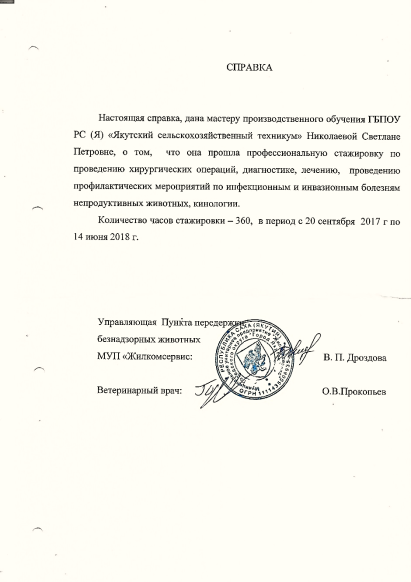 Прошла стажировку в ветеринарной лечебнице 
Управления ветеринарии, 1) Диагностика и лечение заболеваний
Животных
2)Проведение хирургических 
Операций
Всего – 124 часа, с 1 июля по 17 августа 2017 г.
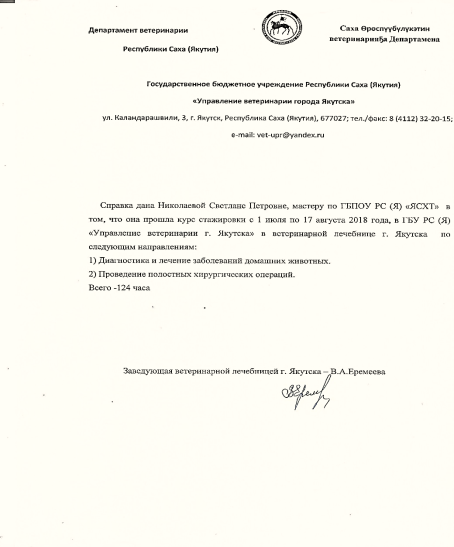 Прошла стажировку в Пункте передержки безнадзорных животных по кинологии. Содержание, кормление, лечение 
безнадзорных животных. Всего – 360 часов с20 сентября 2017 г по 14 июня 2018 г.
2. Результаты освоения обучающимися образовательных программ
(по итогам мониторингов проводимых организацией)
Качество защиты производственных практик, %
Качество защиты учебных практик, %
3.Результаты участия студентов в выставках, конкурсах, олимпиадах, конференциях, соревнованиях (по результатам предметного кружка «Остеон»)
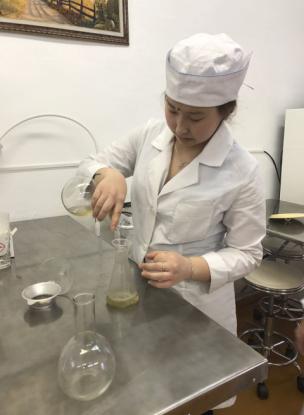 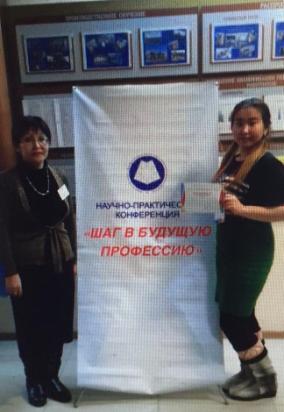 Илларионова Василена Гаврильевна,  студентка 
2 курса по специальности «Ветеринария» - дипломант 3 ст. отборочного этапа в ПОО,   сертификат участия
 в Республиканской НПК «Шаг в будущую профессию» с докладом «Применение лекарственных растений в лечении животных», март 2016 г.
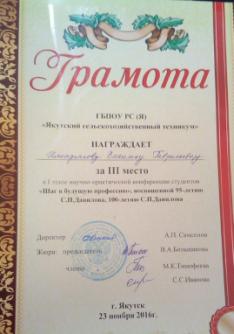 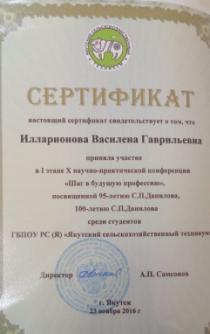 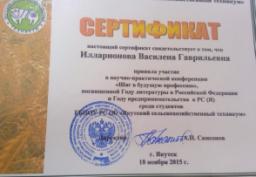 Сертификат участника 
НПК « Шаг в будущую профессию» 18 ноября 2015 г 
«Лекарственные растения в ветеринарии»
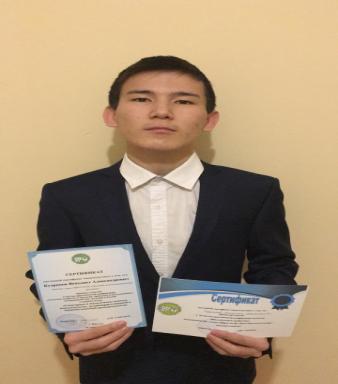 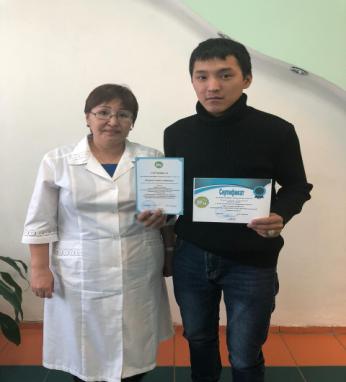 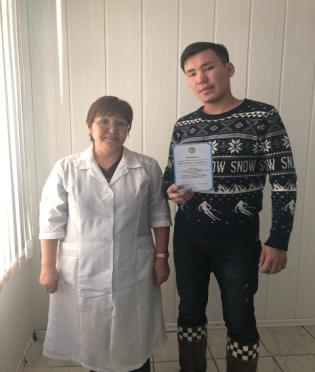 Кудринов Венедикт Александрович – студент
Гр. 1 зоот, участник НПК « Шаг в будущую профессию», ЯСХТ с докладом « Выращивание жеребят в Олекминском улусе» 2016 г.
Каратаев Айхал Александрович – студент  гр. 1-зоот,  участник НПК « Шаг в Будущую профессию», ЯСХТ с докладом «Проблемы оленеводства в условиях Эвено-Бытантайского улуса»  2016 г.
Петров Семен Семенович – студент гр. 1 –зоот ,  участник НПК « Шаг в Будущую профессию»  ЯСХТ с докладом «Адаптация привозного скота в условиях Якутии», 2016 г.
3.Результаты участия студентов в выставках, конкурсах, олимпиадах, конференциях, соревнованиях (по результатам предметного кружка «Остеон»)
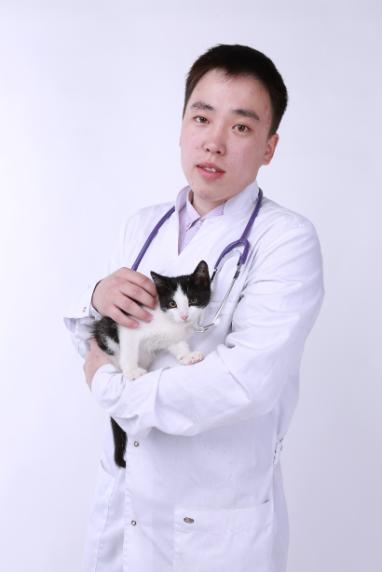 Назаров Афанасий Петрович – член кружка « Остеон» с 2015 г. 
В 2017 г получил Диплом 1 степени V открытого регионального чемпионата World Skills Russia  в рамках профессиональной компетенции 
« Ветеринария»
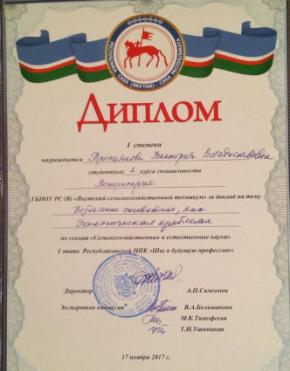 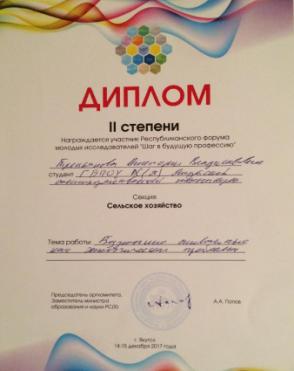 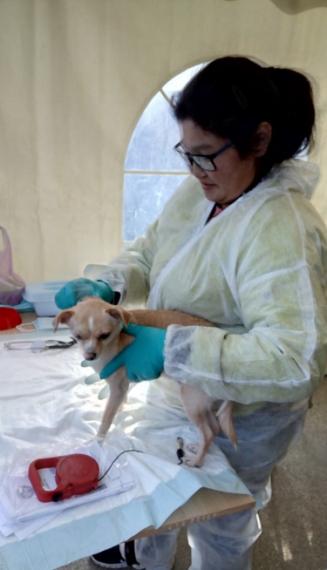 Третьякова Виктория Владиславовна студент гр. 2 –вет – дипломант 1 степени в ЯСХТ, дипломант 2 степени в республиканской НПК «Шаг в будущую профессию» и сертификат за участие
в  56-й Международной Научной Студенческой Конференции 
МНСК – 2018, от 22-27 апреля 2018 г, г. Новосибирск с докладом «Бездомные животные как экологическая проблема в условиях города Якутска»
( с публикацией работы в материалах данной конференции).
Виктория  является членом кружка «Остеон» с 2016 г.
Участники НПК «Шаг в будущую профессию» в ЯСХТ, 2018 г.
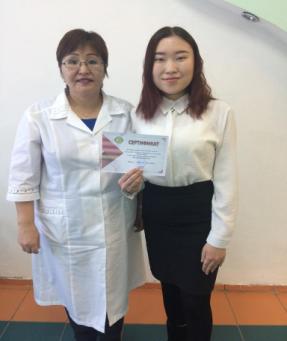 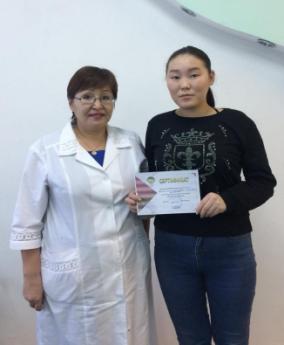 Слева направо:
Борисова Лидия – студент гр.1 вет « Канистерапия»
Чепуштанова София – студент гр. 1вет « Причины травматизма скаковых лошадей»
Иванова Сардаана – студент гр. 3 зоот « Содержание, кормление кур в « Якутской птицефабрике»
Участница НПК студентка гр 1 зоот – Максимова 
Сайаана Ивановна « История собаководства в России»
Участница НПК студентка гр 1 зоот – Иванова Алина  Владиславовна «Маститы при различных технологиях доения коров»
4. Участие мастера п/о на конкурсах профессионального мастерства.
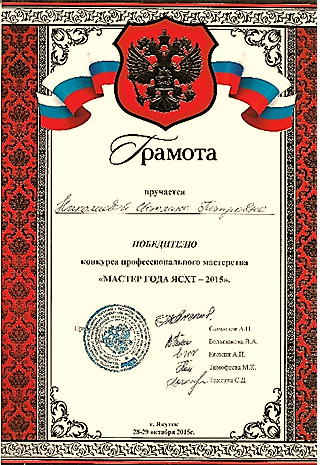 Диплом 1 степени в конкурсе профессионального мастерства «Мастер года ЯСХТ-2015 г.
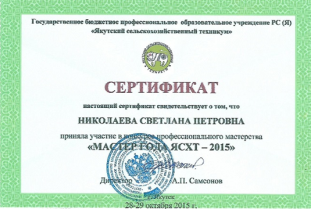 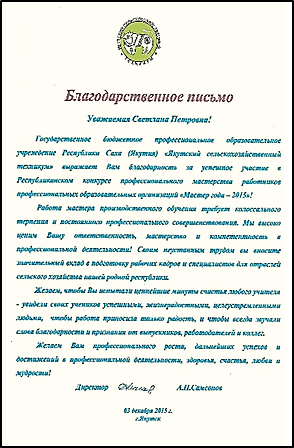 Участие в Республиканском конкурсе «Мастер года-2015».
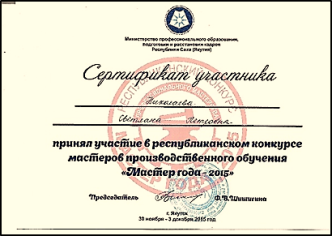 Благодарственное письмо от ГБПОУ РС(Я) « ЯСХТ» за участие в Республиканском конкурсе « Мастер года – 2015»
Куратор года 2016 г.
Сертификат за участие в конкурсе профессионального 
Мастерства « Куратор года – 2016» ГБПОУ РС(Я) ЯСХТ, 2016
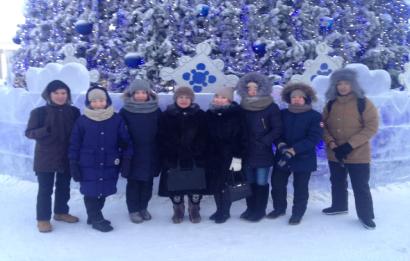 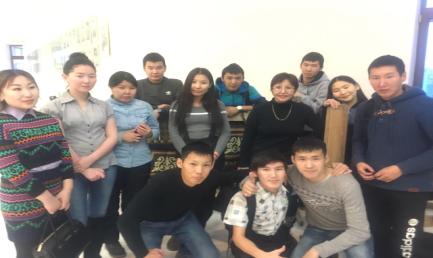 С группой 1 зоот, 2016 г. 
На площади  Ленина.
Экскурсия в краеведческий музей
Ярославского, группа 1 зоот
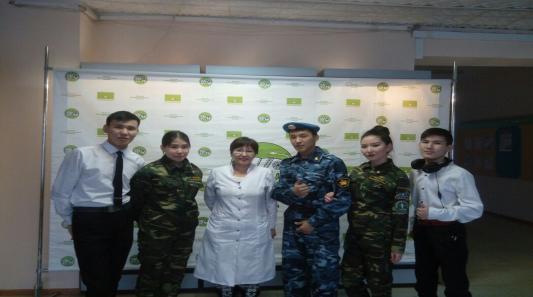 Участие группы 2 зоот
В строевом смотре
23 февраля 2018 г
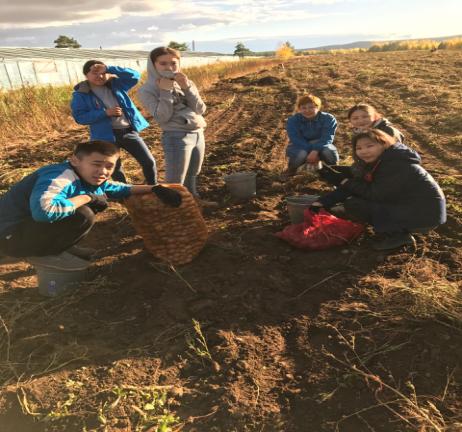 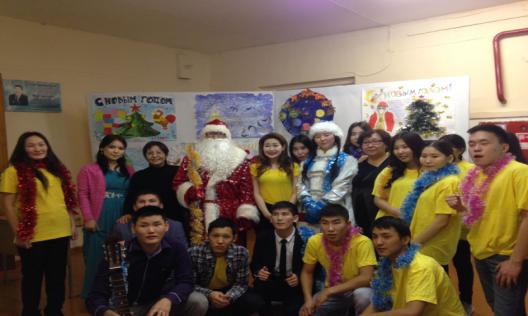 Осенняя практика группа 2 зоот
Уборка картофеля, 2017 г
Встреча 2018 Нового года
Программы учебных и производственных практик по специальности «Зоотехния»
6. Результаты использования новых образовательных технологий
создан сайт преподавателя infourok.ru  (https://infourok.ru/user/nikolaeva-svetlana-petrovna4
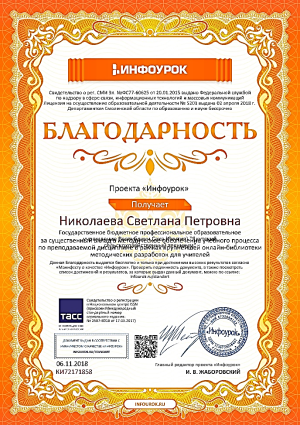 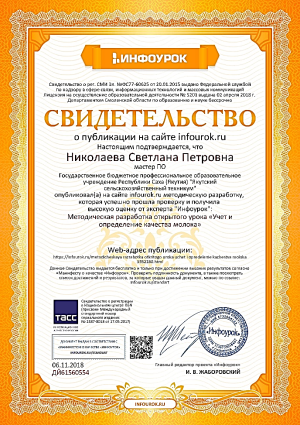 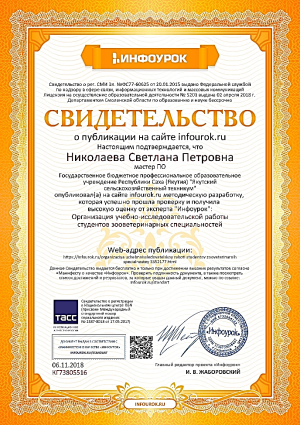 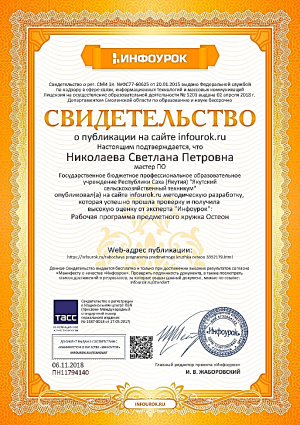 7. Обобщение и распространение опыта практических результатов своей профессиональной деятельности, публикация трудов.
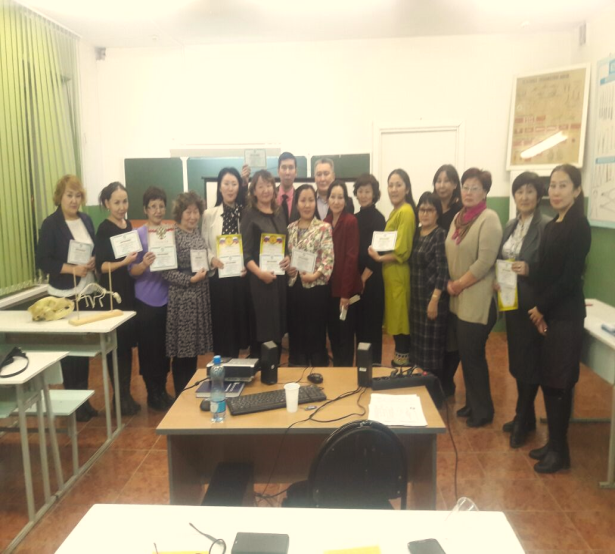 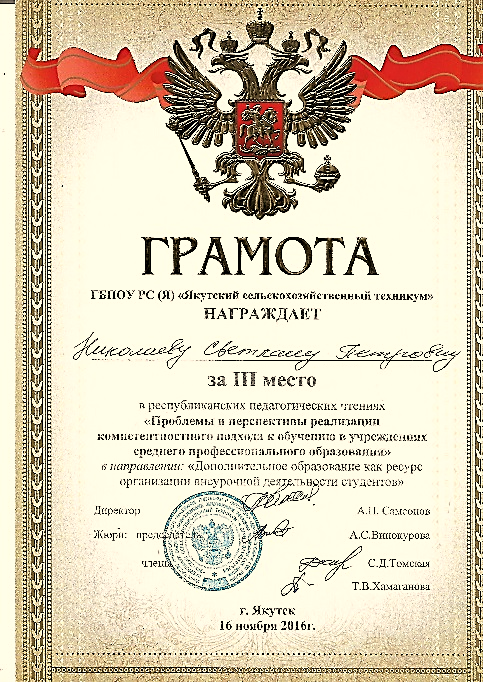 Диплом 3-й степени за участие в республиканских
Педагогических чтениях. 
« Проблемы и перспективы реализации компетентностного
 подхода к обучению в учреждениях СПО» в направлении: « Дополнительное образование как ресурс организации внеурочной деятельности студентов» 16.11.2016 г.
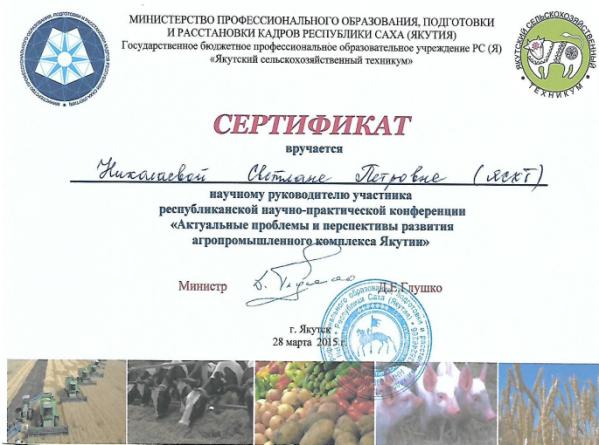 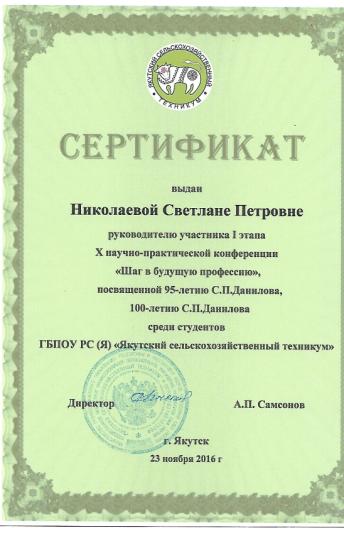 Сертификат за подготовку участника НПК « Шаг в будущую профессию» 28 марта 2015 г
Сертификат за подготовку участника НПК « Шаг в будущую профессию» 16 ноября 2016 г
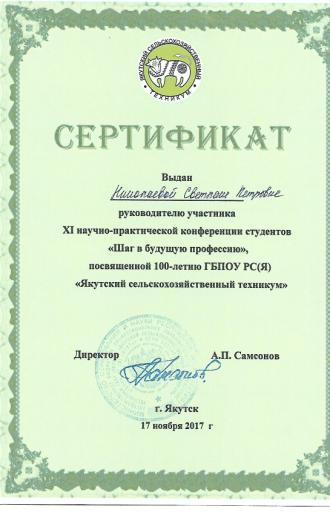 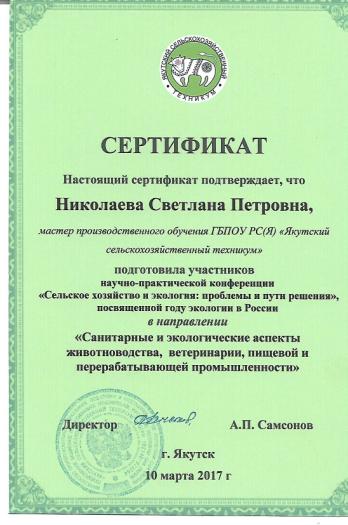 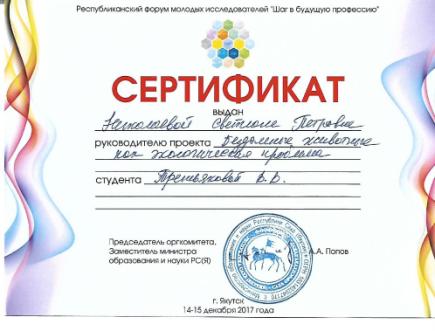 Сертификат руководителя проекта
«Бездомные животные как экологическая
проблема» 14-15 декабря 2017 г.
Сертификат руководителя участников НПК « Шаг в будущую профессию» ЯСХТ, 10 марта 2017 г.
Сертификат руководителя участника НПК « Шаг в будущую профессию» ЯСХТ, 17 ноября 2017 г.
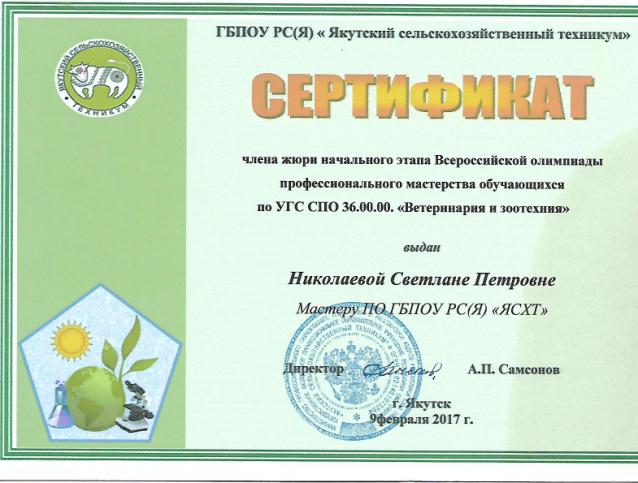 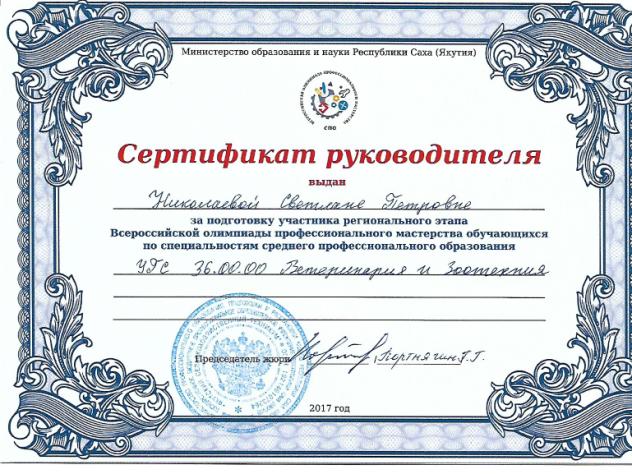 Сертификат руководителя за подготовку 
Участника регионального этапа Всероссийской олимпиады
Профессионального мастерства обущающихся 
По специальностям СПО УГС 36.00.00 Ветеринария и Зоотехния. 
2017 г.
Сертификат члена Жюри начального этапа 
Всероссийской олимпиады профессионального 
Мастерства обучающихся по УГС СПО 36.00.00 
«Ветеринария и зоотехния» 9 февраля 2017 г.
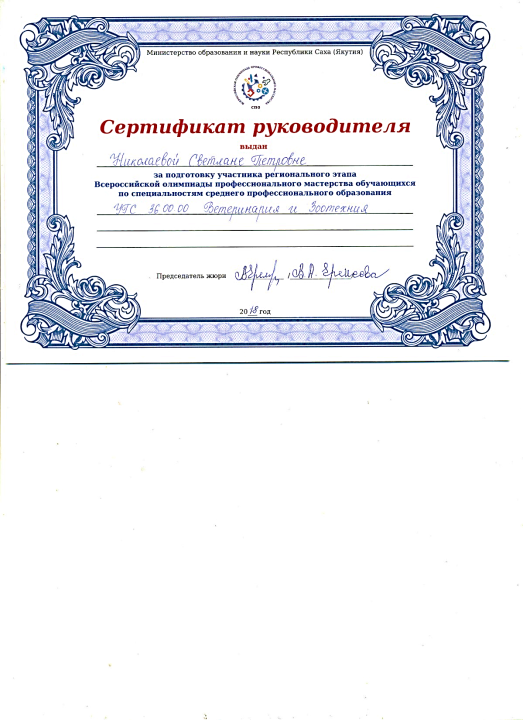 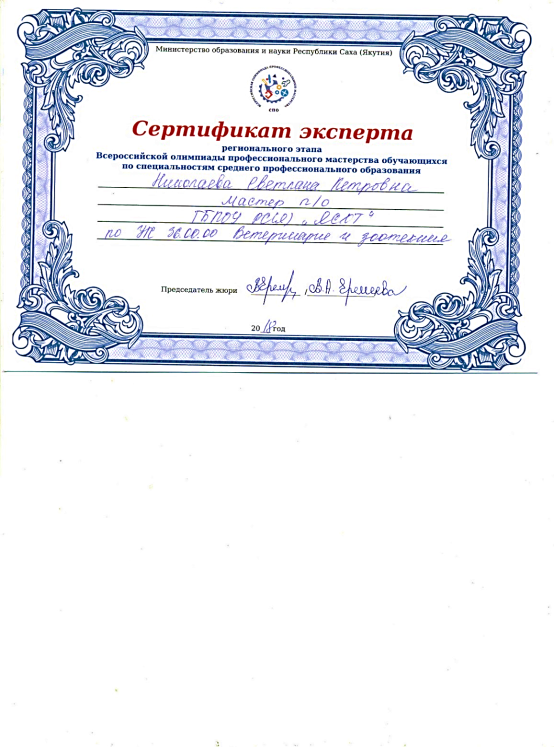 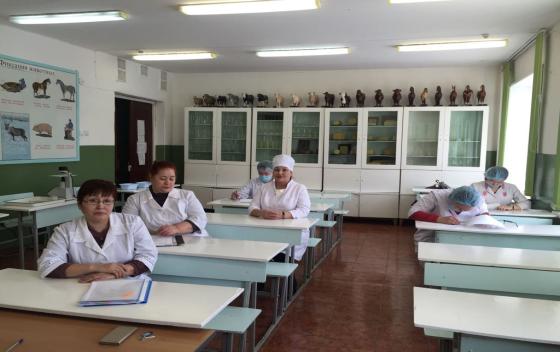 ГБПОУ РС(Я) «Якутский сельскохозяйственный техникум» Всероссийская олимпиада по УГС 36.00.00 Ветеринария и Зоотехния-2018 гг.
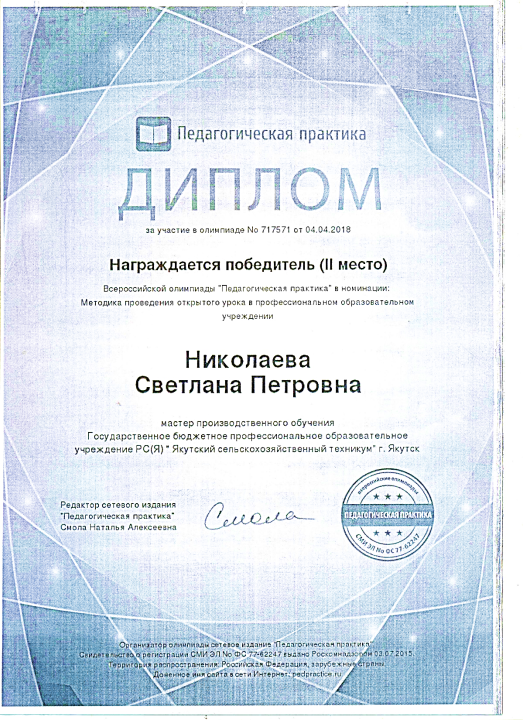 Участие во Всероссийской олимпиаде «Педагогическая практика» в номинации: Методика проведения открытого урока в профессиональном образовательном учреждении, от 04.04.2018 г
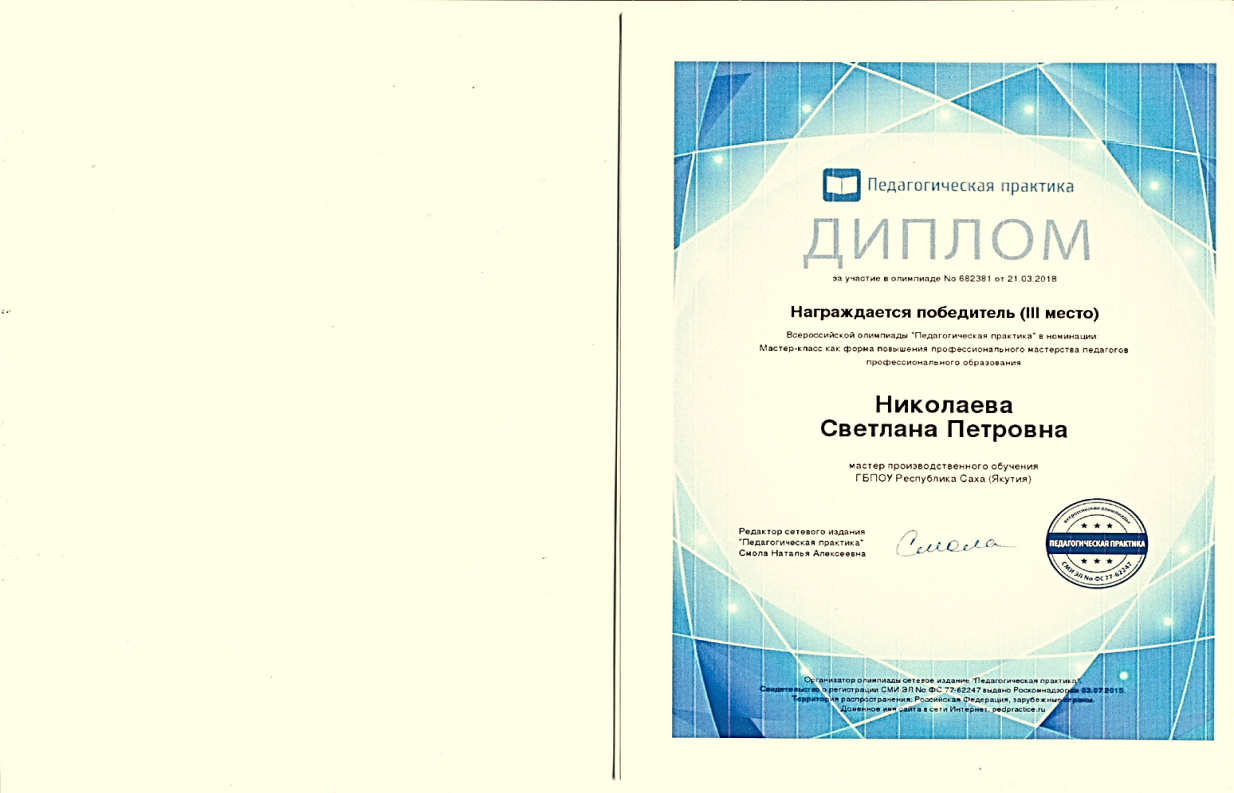 Участие во Всероссийской олимпиаде 
«Педагогическая практика»
в номинации: Мастер- класс как форма повышения профессионального мастерства педагога профессионального образования. 21.03.2018 г.
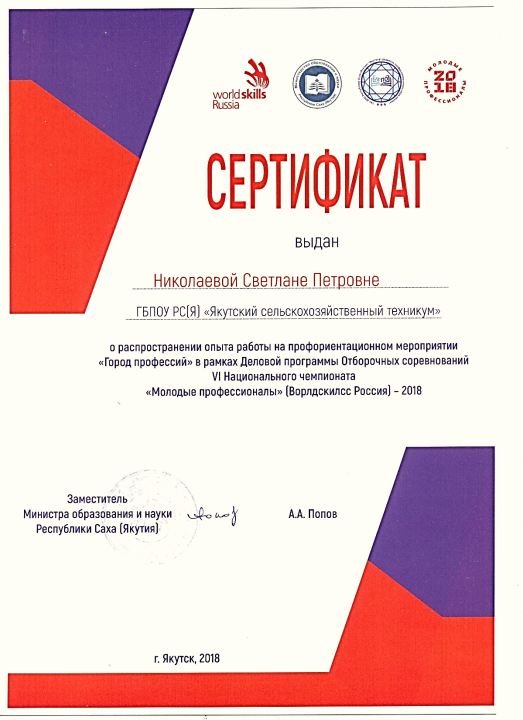 ГБПОУ РС(Я)» Якутский сельскохозяйственный техникум» 
 о распространении опыта работы на профориентационном мероприятии
 « Город профессий» в рамках Деловой программы Отборочных соревнований IVНационального чемпионата 
« Молодые профессионалы» (Ворлдскилс Россия) – 2018 г. Якутск
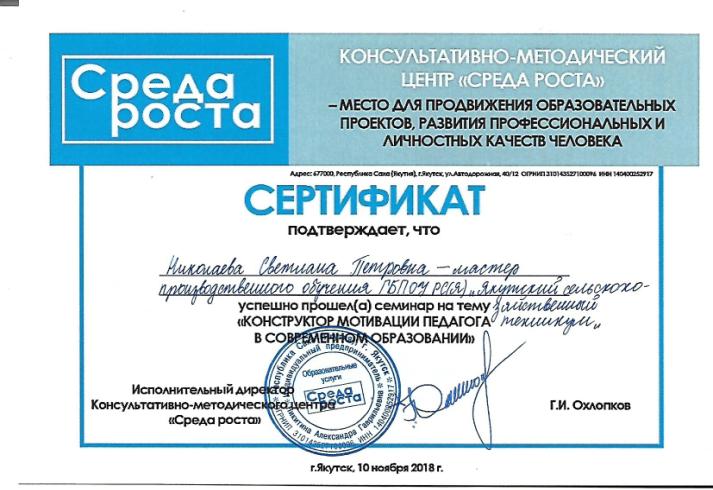 Сертификат за участие в  семинаре на тему: «Конструктор мотивации педагога в современном образовании». Консультативно-методический центр «Среда роста», 10 ноября 2018г.
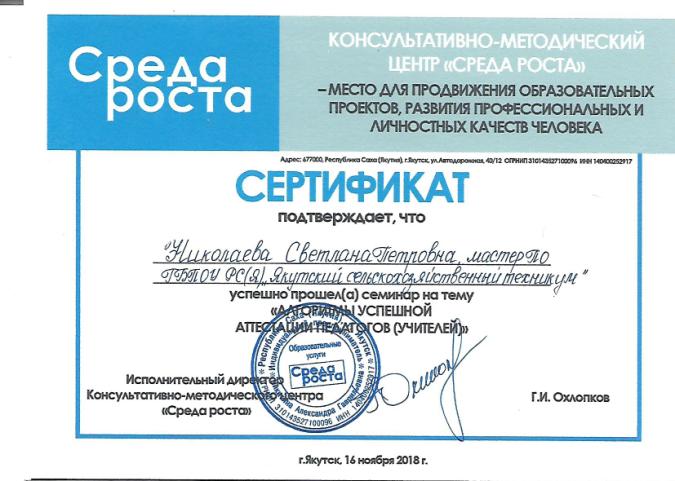 Сертификат за участие в семинаре на тему: «Алгоритм успешной аттестации педагогов (учителей)». Консультативно-методический центр «Среда роста», 16 ноября 2018г.
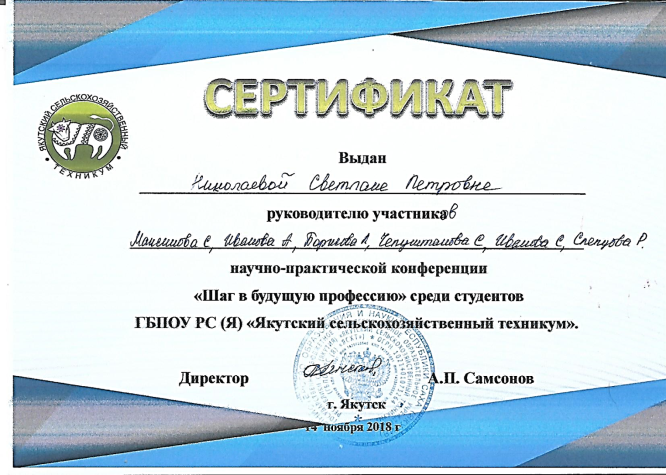 Сертификат ГБПОУ РС(Я) 
« Якутский сельскохозяйственный техникум» за  подготовку участников НПК «Шаг в будущую профессию» среди студентов. 14 ноября 2018г.
7. Обобщение и распространение опыта практических результатов своей профессиональной деятельности, публикация трудов
Николаева С.П. Дополнительное образование как ресурс организации внеурочной деятельности студентов // Материалы республиканских чтений «Проблемы и перспективы реализации компетентностного подхода к обучению в учреждениях среднего профессионального образования» 16.11.2016 г.
7. Обобщение и распространение опыта практических результатов своей профессиональной деятельности, публикация трудов
Николаева С.П. «Организация учебно-исследовательской работы студентов зооветеринарных специальностей» // сборник методических разработок «Вектор развития», ЯСХТ, Якутск 2018 г.
7. Обобщение и распространение опыта практических результатов своей профессиональной деятельности, публикация трудов
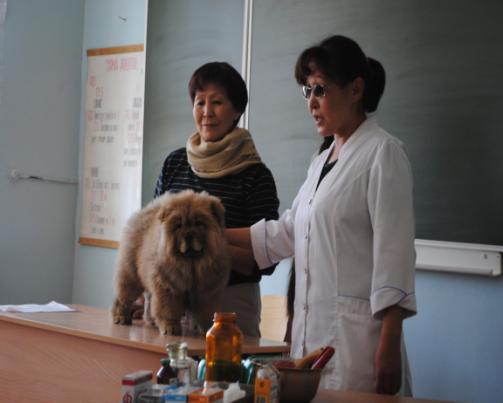 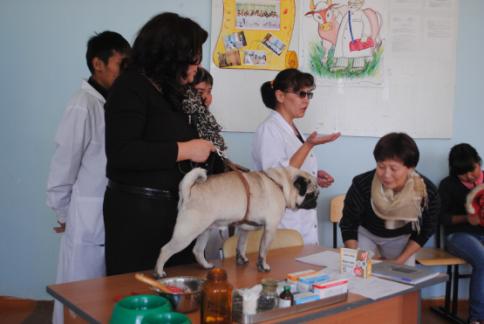 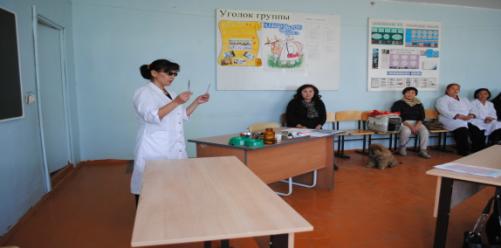 1.Мастер- класс « Содержание, кормление 
Домашних питомцев» ЯСХТ, 2012
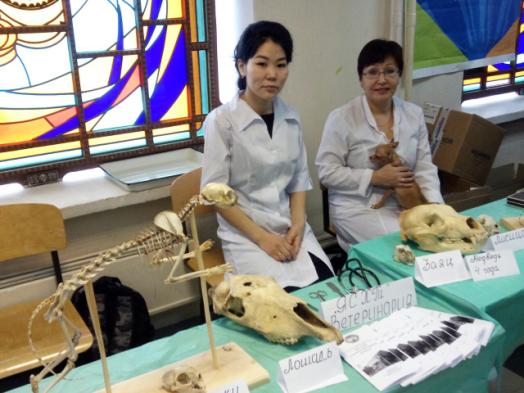 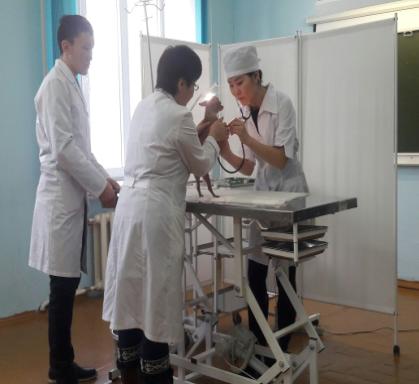 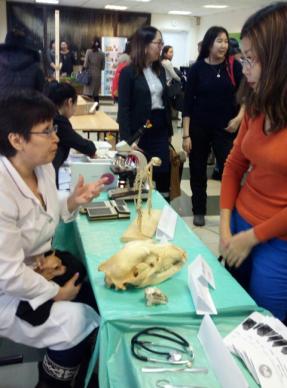 2. Участие со студентами 2 курса Вензель Георгий и Анна в мероприятии Ярмарка образовательных учреждений, 
« Выбор профессии» Якутск – март 2017 г.
3. Николаева С.П. 1. Маститы продуктивных животных, лечение и профилактика. 
2. Содержание и разведение декоративных пород собак и кошек. // Запись выступления на Республиканском радио «Тэтим». Ноябрь, 2018 г.
8. Результативность внеурочной деятельности мастера производственного обучения
Активно ведется предметный кружок «Остеон» по анатомии и физиологии сельскохозяйственных и домашних животных» с сентября 2014 года, общий охват количества студентов – 25, из студентов по специальностям «Ветеринария» -20 и «Зоотехния» -5,  со всех курсов.
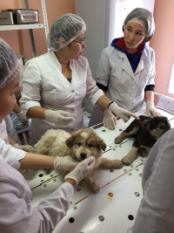 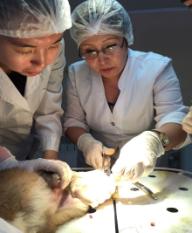 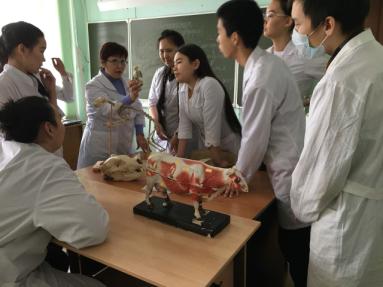 Члены кружка « Остеон» группы 2 вет 2018 г.
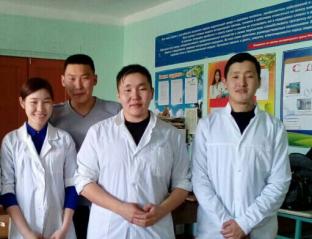 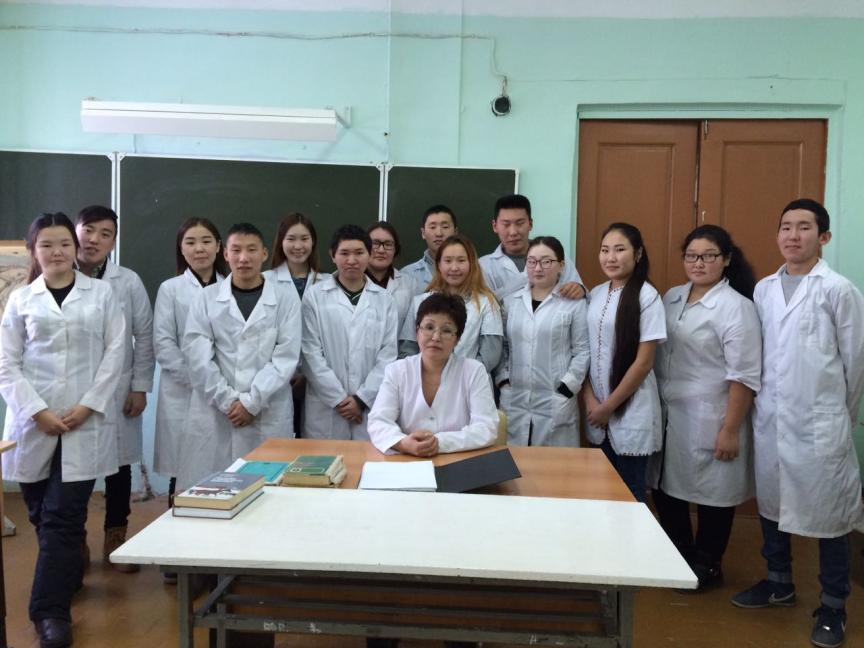 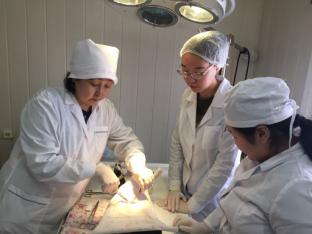 Члены кружка « Остеон», ВЕТ выпуск 2016 г.
9. Результативность работы в рамках социального партнёрства
Соглашение о взаимном сотрудничестве с ОАО «Сахаагропродукт»
Договор с  ООО «Багарах»
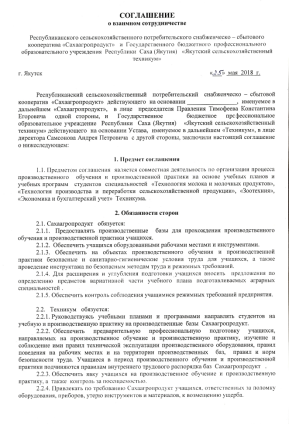 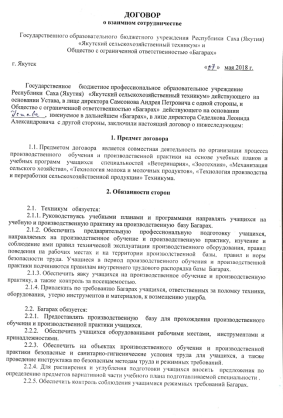 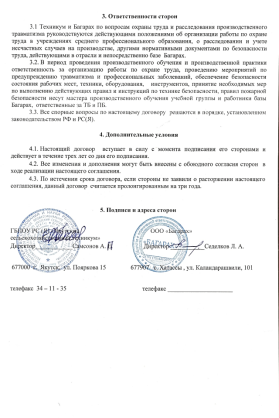 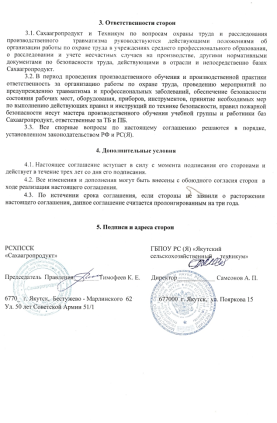 Договор с ООО Хатасским свинокомплексом»
Соглашение с конезаводом « Берте»
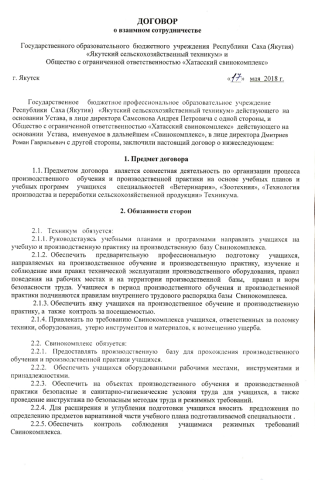 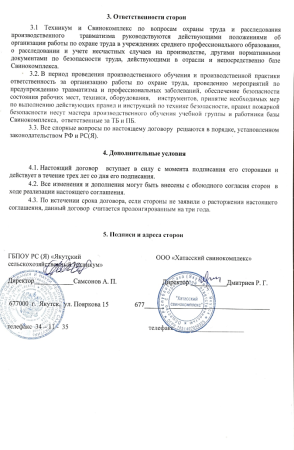 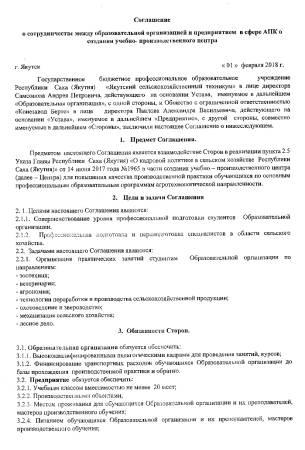 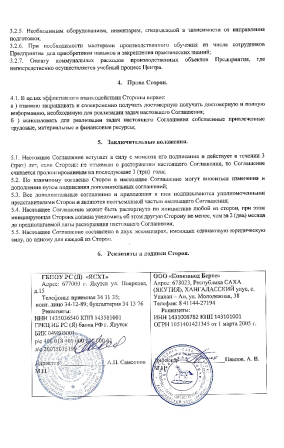 Соглашение с ОАО « Якутская птицефабрика» от 9.10.2017 г.
Договор с Жилкомсервис ППБЖ от 27 января 2018 г
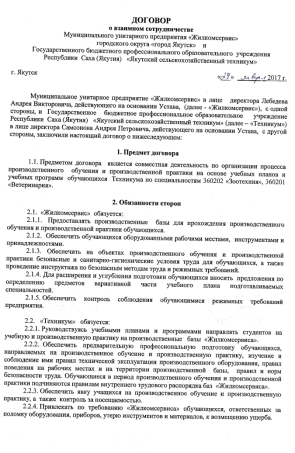 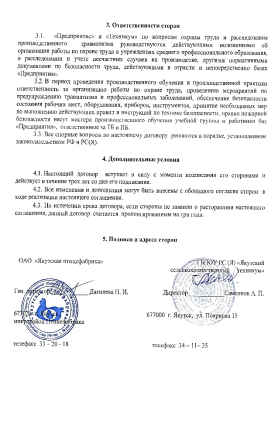 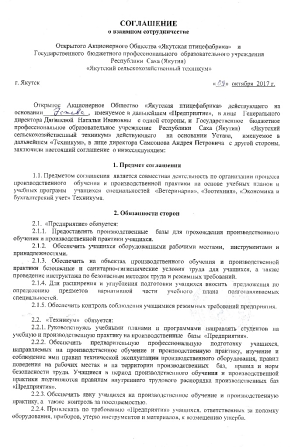 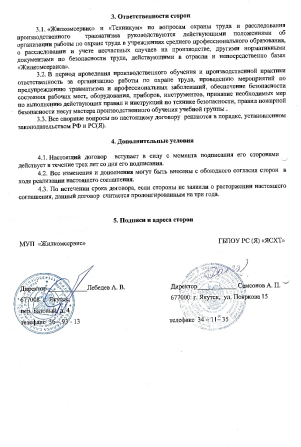 10. Поощрения за профессиональную деятельность
Почетная грамота Министерства сельского хозяйства и продовольственной политики РС (Я); 2014 с нагрудным знаком;
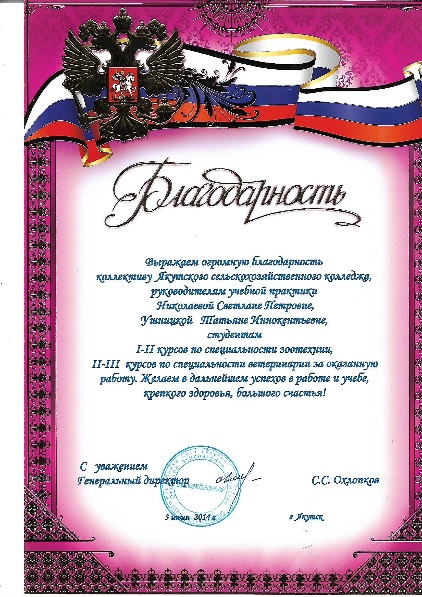 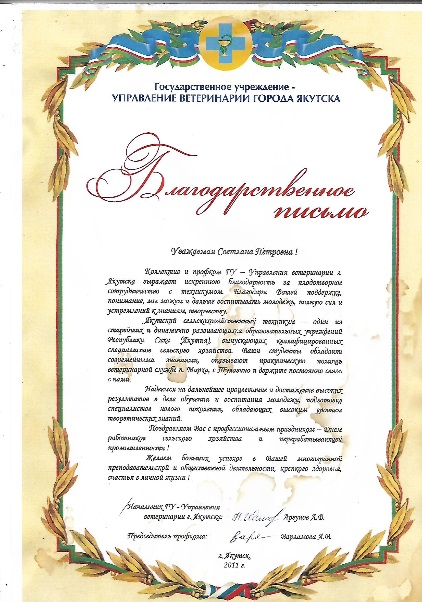 Благодарственное письмо Управления ветеринарии г. Якутска; 2011 г.
Благодарственное письмо ОАО 
«Сахаплемобъединение» 2014 г.
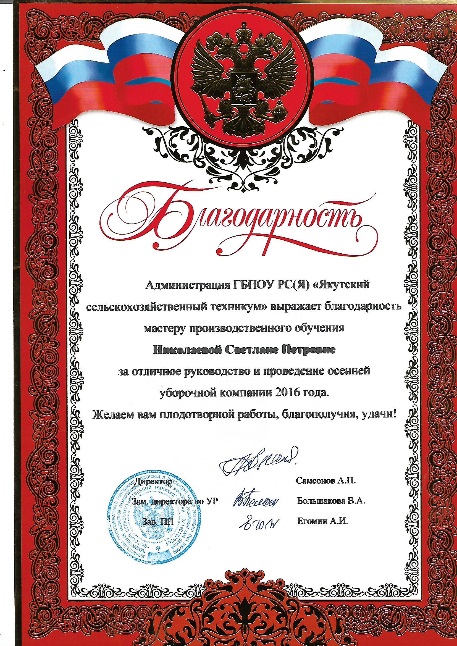 Благодарственное письмо ГБПОУ РС (Я) ЯСХТ за проведение уборочной кампании 2016 г.
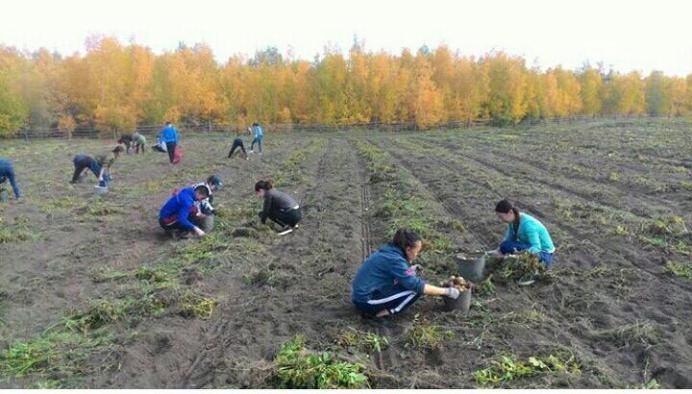 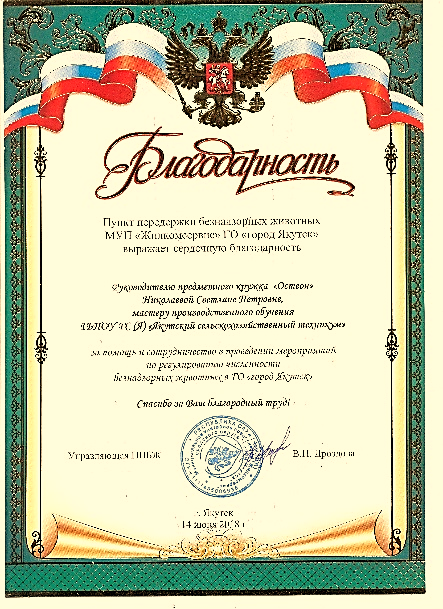 Благодарственное письмо от ППБЖ МУП «Жилкомсервис» г. Якутск за помощь в регуляции численности безнадзорных животных в г. Якутске. 2018 г.
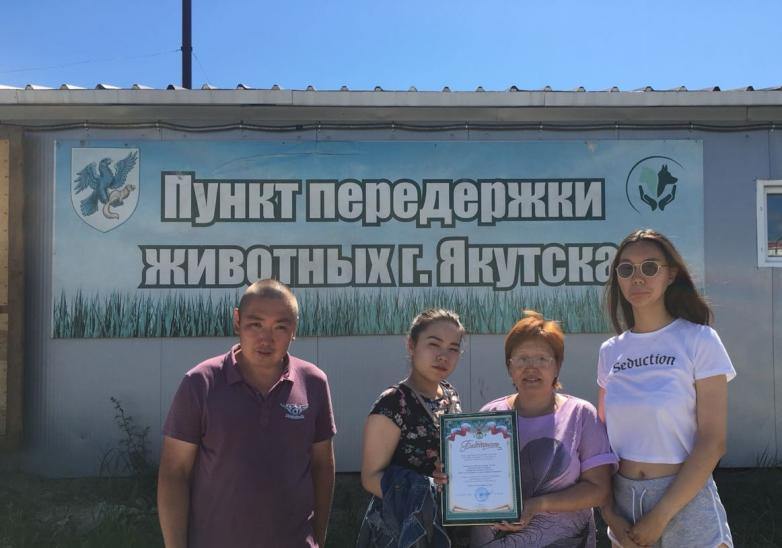 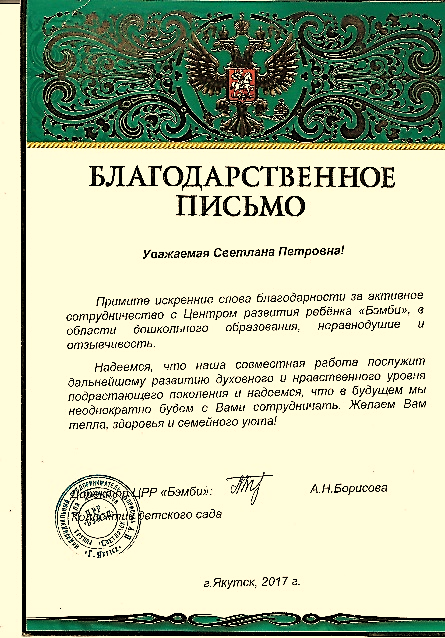 Благодарственное письмо от ЦРР «Бэмби» за проведение мероприятия о домашних питомцах для детей дошкольного возраста. 2017 г. Якутск
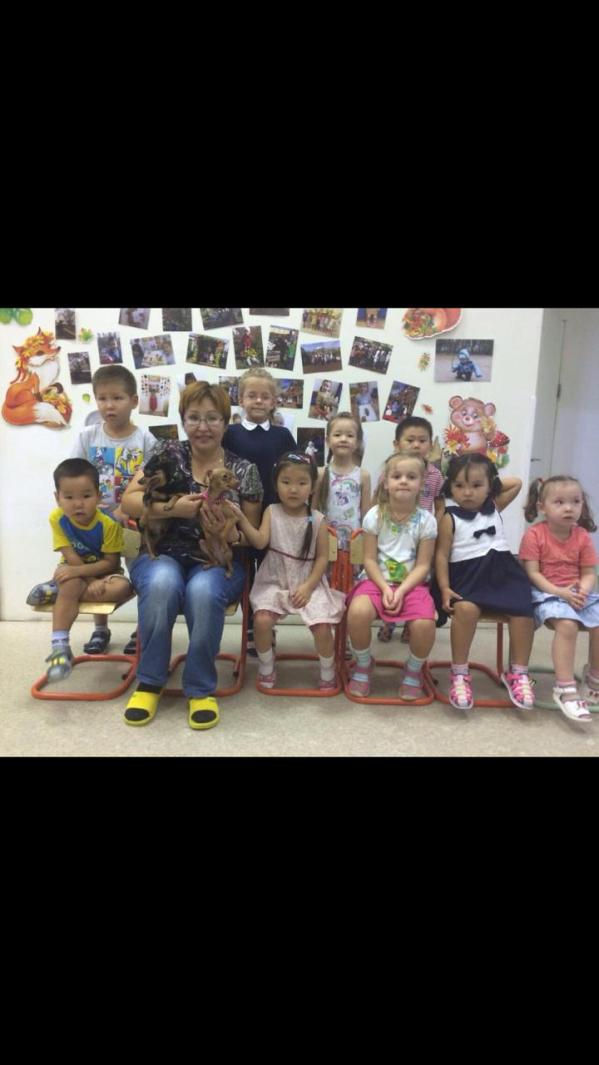 Приложение
Выпуск ветеринария 2012 год
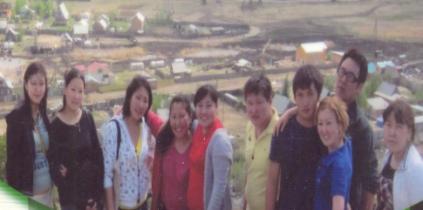 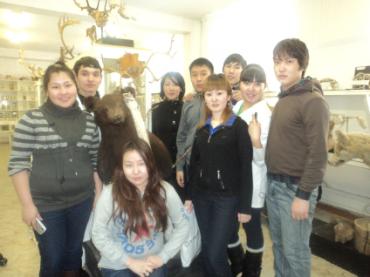 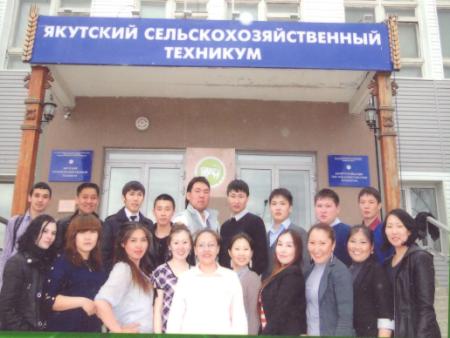 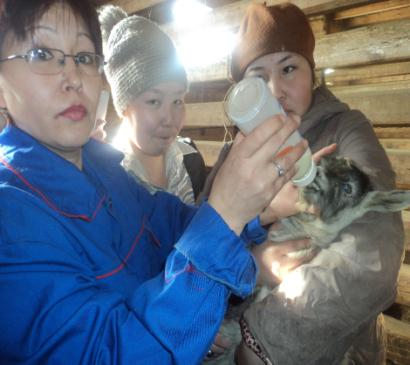 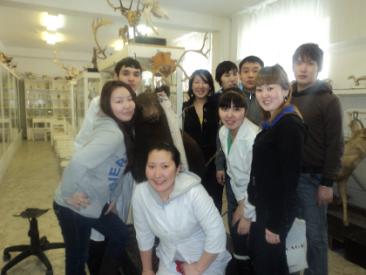 Выпуск Ветеринария2015 г.
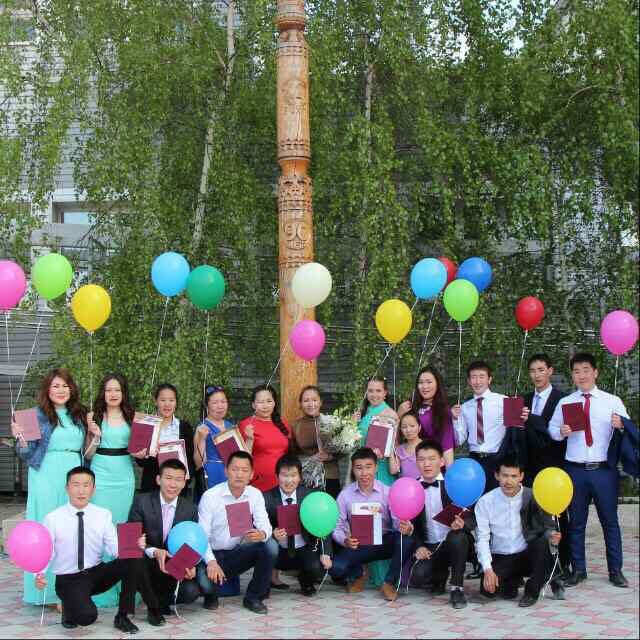 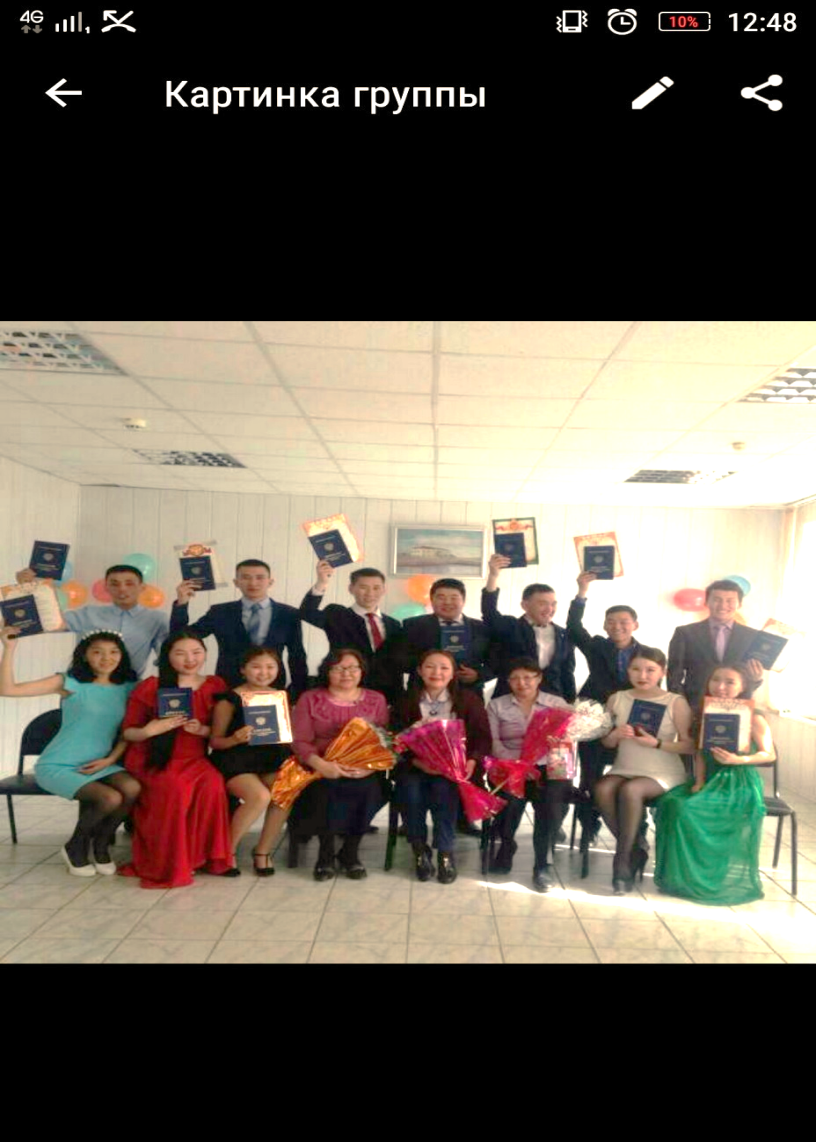 Выпуск Зоотехния – 2016 год.
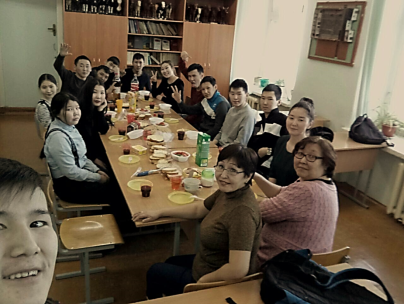 Зоотехния  2016 – 2019 год
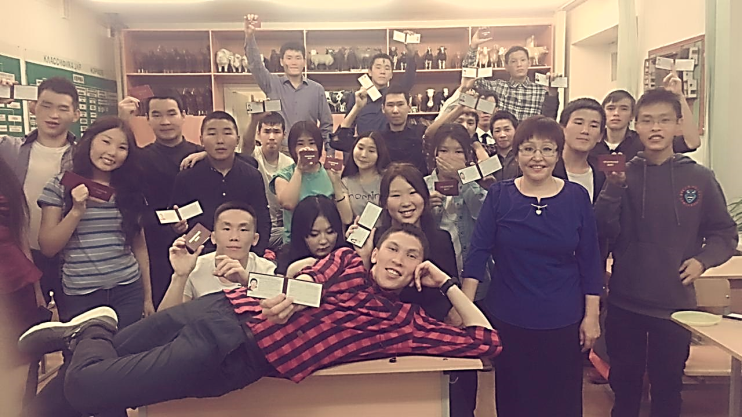 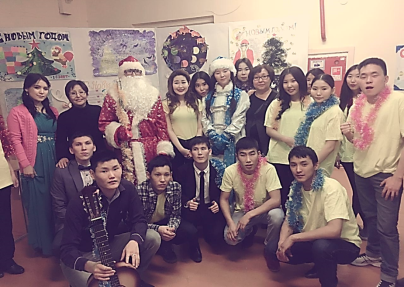 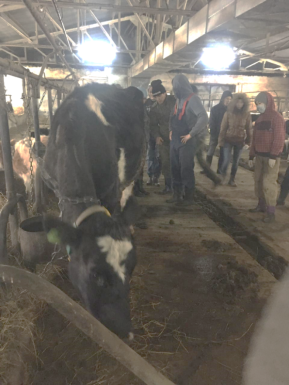 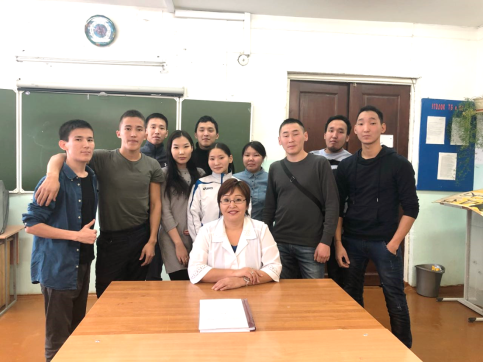 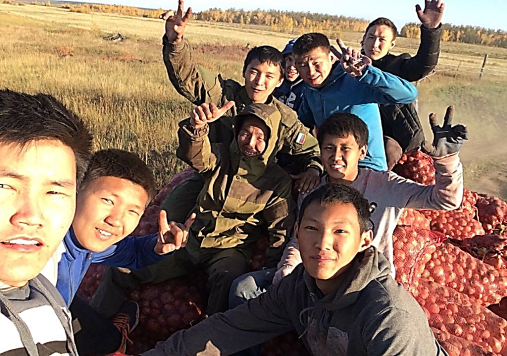 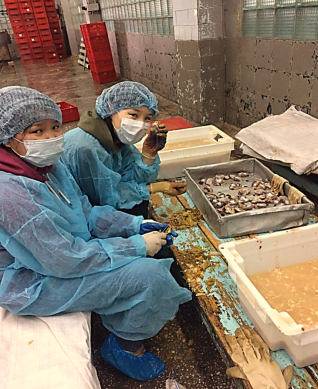 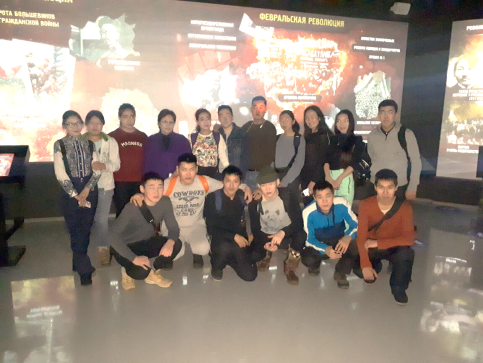 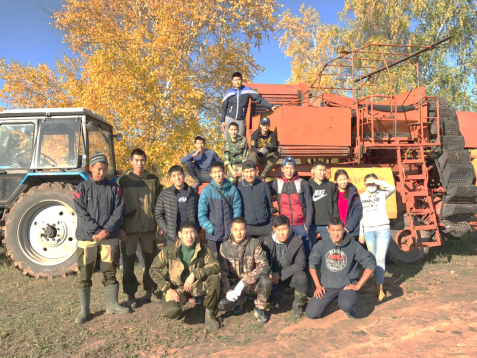 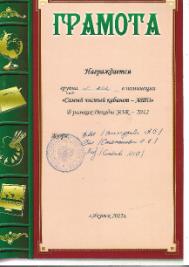 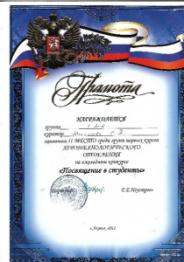 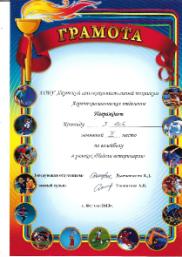 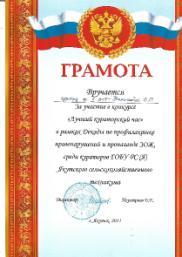 Николаева С.П. с 2010 года является куратором учебных  групп по специальностям Ветеринария и Зоотехния, имеет грамоты и благодарности
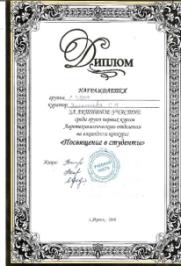 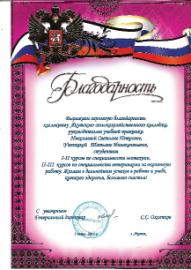 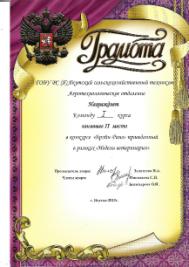 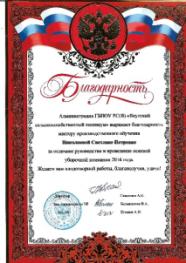 Николаева С.П. является активным участником спортивных мероприятий на уровне СПО РС(Я), городских и республиканских соревнованиях.
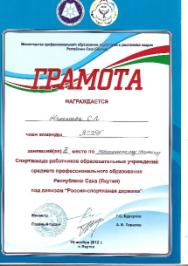 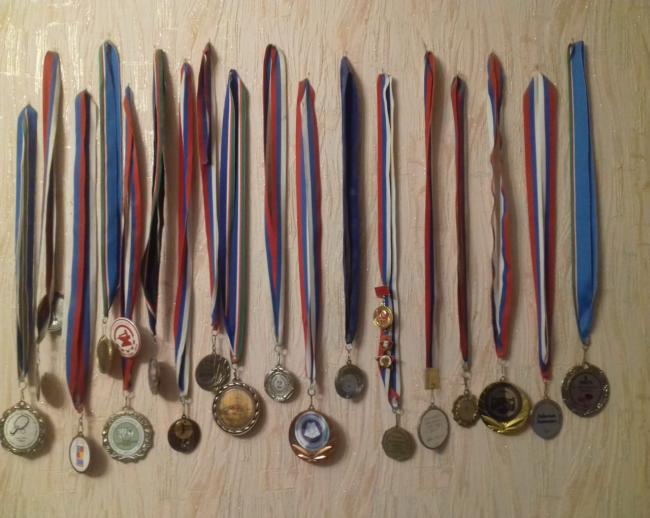 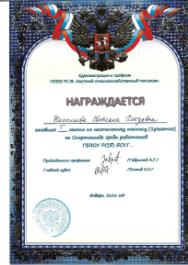 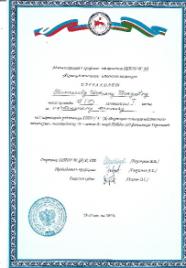 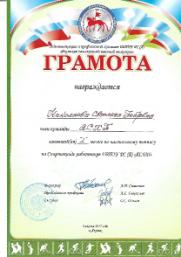 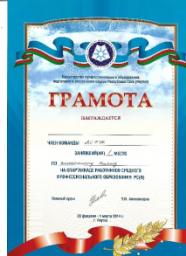